ちくちくばんばん
問題作成 : 小西祐介
解法作成: 小西、小島
解説 : 小西祐介
問題概要
レールが彫ってあるタイルをスライドさせ列車をゴールへと導いて下さい
動かないタイルもある。
ゴール可能なら、列車の最短移動時間を求める。
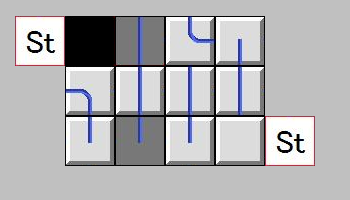 基本方針
タイルの位置はいつでも初期状態に戻せる
逆操作が常に存在する為
よって、列車がどのタイルに、どの向きで載っているかのみで、状態を表現できる。
タイル数(400) * 向き(4) = 1600状態
どの状態からどの状態に次の時間で遷移出来るかが判れば、BFSを行う事で到達可能判定+最短時間の計算ができる。
遷移関係 = 隣接関係
状態の遷移関係は、あるタイルの(上,下,左,右)にどのタイルが隣接するかを求める事で計算できる。
これの計算が大変。
準備
用語
「タイル」は動く, h*w-1個
「マス」は動かない, 位置, h*w個
「スペース」 隙間の事, 1個
タイル, マスの分類
タイル
固定タイル
可動タイル
ループタイル
非ループタイル
マス
固定マス
可動マス
ループマス
ジョイント
非ジョイント
非ループマス
定義は後ほど…
固定マス/固定タイル
スペースが移動可能な位置を全部列挙し、それ以外のマスと、その上にあるタイルを固定する。
固定マス/固定タイルと呼ぶ。
固定マス/タイル以外を可動マス/タイルと呼ぶ。

メモ付きDFS一回で計算可能 – O(h*w)
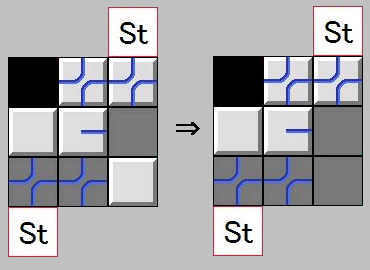 ループ
3以上のN枚のタイルの集合と、N+1マスの集合のペアで、次の条件を満たすものをループと呼ぶ事にする
ループに属する任意のタイルは、ループに属する任意のマスに移動可能
更にM枚のタイルとマスを付け加えてもループになる事が無い(極大)
ループに属するタイル/マスを、ループタイル/ループマスと呼ぶ事にする。
ループの例
3タイル, 7タイル, 9タイルの例
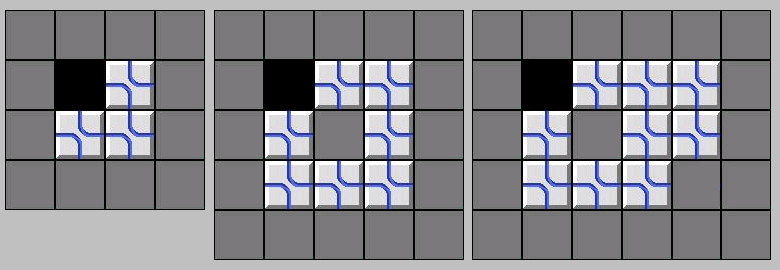 ループマスの求め方
ある可動マスAがループマスなら、次のようなマスの列 A0, A1, …, Anが存在
A0 = An = A, n>=4
Axは可動マス
AxとAx+1は隣接

各マスからメモ付きDFSを行う事で、全てのループマスを計算可能。
O((h*w)^2)
ループの分離と抽出
2つのループがくっついている例
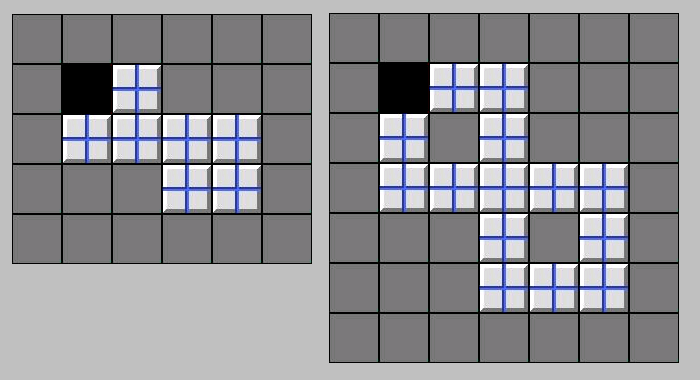 ループの分離と抽出
あるマスを取り除く事で、連続なループマスが不連続になるなら、そこでループが分かれている。
そのマスと隣接するループマスの個数は3か4
3なら、その内の2つが連続で、その2つの隣接マスとこのマスは同じループに属する。
4なら、そのループマスは2つのループで共用
この様なループマスをジョイントと呼ぶ事にする。
ループの分離と抽出
各ループマスを試しに取り除き、そこからメモ付きDFSを行う事で、全てのループと、各ループに属するタイルを計算する事が可能。
O((h*w)^2)
ループタイルの計算
あるループのマスの1つにスペースを移動させると、残りのマスの上にループに属するタイルが載る事になる。
任意の場所へのスペースの移動はメモ付きDFSでO(h*w)で可能なので、O((h*w)^2)で全ループの属するタイルが計算可能。

固定マス/タイルでも、ループマス/タイルでも無いものを、非ループマス/タイルと呼ぶ事にする。
さてようやく隣接関係…
隣接関係を次のように分けて考える
ループの隣接関係
ループ内の隣接関係
異なるループ間の隣接関係
固定タイルとループタイルの隣接関係
固定タイル同士の隣接関係
非ループタイルの絡む隣接関係
ループ内の隣接関係
ループが単純な輪の形をしている時
(ループに属するどのマスも、必ず丁度2つの隣接マスが同じループに属している時)
タイルも輪の形に並べた時、隣接する2つのタイルのみと任意の方向で接続する
複雑な形のループの時
ループに属する任意の2タイルは任意の方向で接続する
異なるループ間の接続関係
ジョイントの位置でしか接続できない。
ジョイントの上にループAのマス、下にループBのマスがあったら、ループAの任意のタイルは、ループBの任意のタイルの上に来る事が可能。
左右も同じ。
固定-固定 + 固定-ループ
固定マスと隣接するマスが…
固定マス
固定タイルと固定タイルの接続
ループマス
固定タイルと、そのループに属する全てのタイルの接続
非ループマス
非ループタイルとの接続のみ。非ループタイルの接続で扱う。
非ループタイルの絡む接続(1)
非ループタイルは丁度2マスにのみ存在可能
スペースとの位置関係を考えればわかる。
各マス(二ヶ所)において、隣接可能なタイルを考えてやる。
非ループタイルの絡む接続(2)
タイルがある位置にスペースを移動するとタイルとスペースが隣接する。
この状態の隣接3タイルと、スペースのある方向に隣接するタイルとして、スペースの隣にある3タイルを考えてやればよい
そのタイルが…
ループタイル
ループに属する全てのタイルと、その方向で隣接
それ以外
そのタイルと、その方向で隣接
これで隣接を網羅する事が出来る。
隣接関係が出来た!
BFSを行い、到達可能判定+最短時間を求める
BFSはO((h*w*4)^2)で実行できる。


ここまで全部ひっくるめても、O((h*w)^2)
長かった…
Judgeの解法
C++ : 400line, 10KByte
回答状況
Submits : 3回
Accepts : 0/1人


コンテストで見たら捨てましょう。